Briefing Introductie eerstejaars
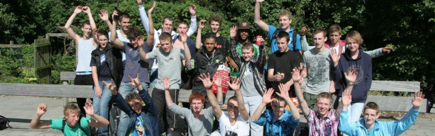 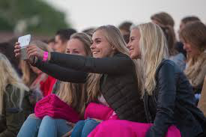 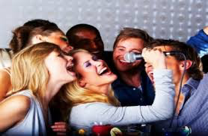 Projectopzet
© Stichting Praktijkleren
15-7-2021
2
Veel succes!
© Stichting Praktijkleren
15-7-2021
3